Суспільно-політичне та економічне життя України у 1992-2010 рр.
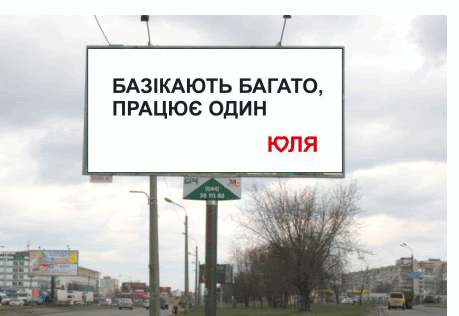 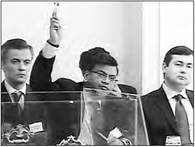 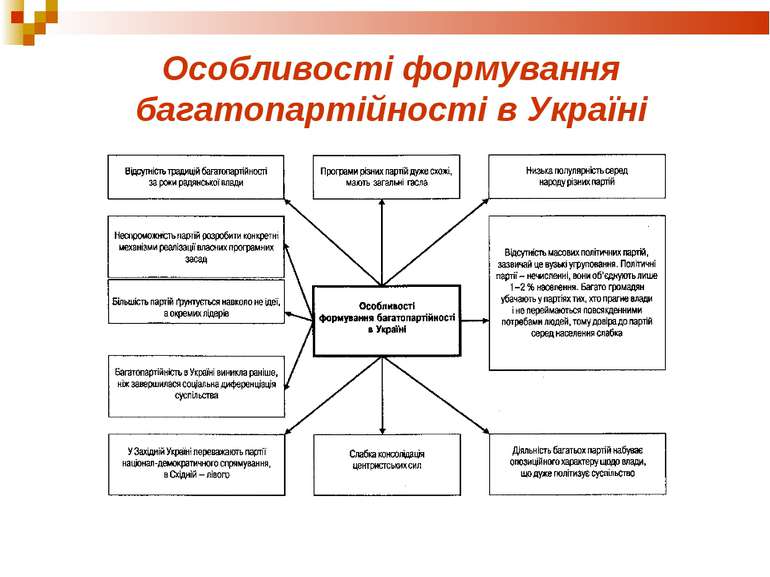 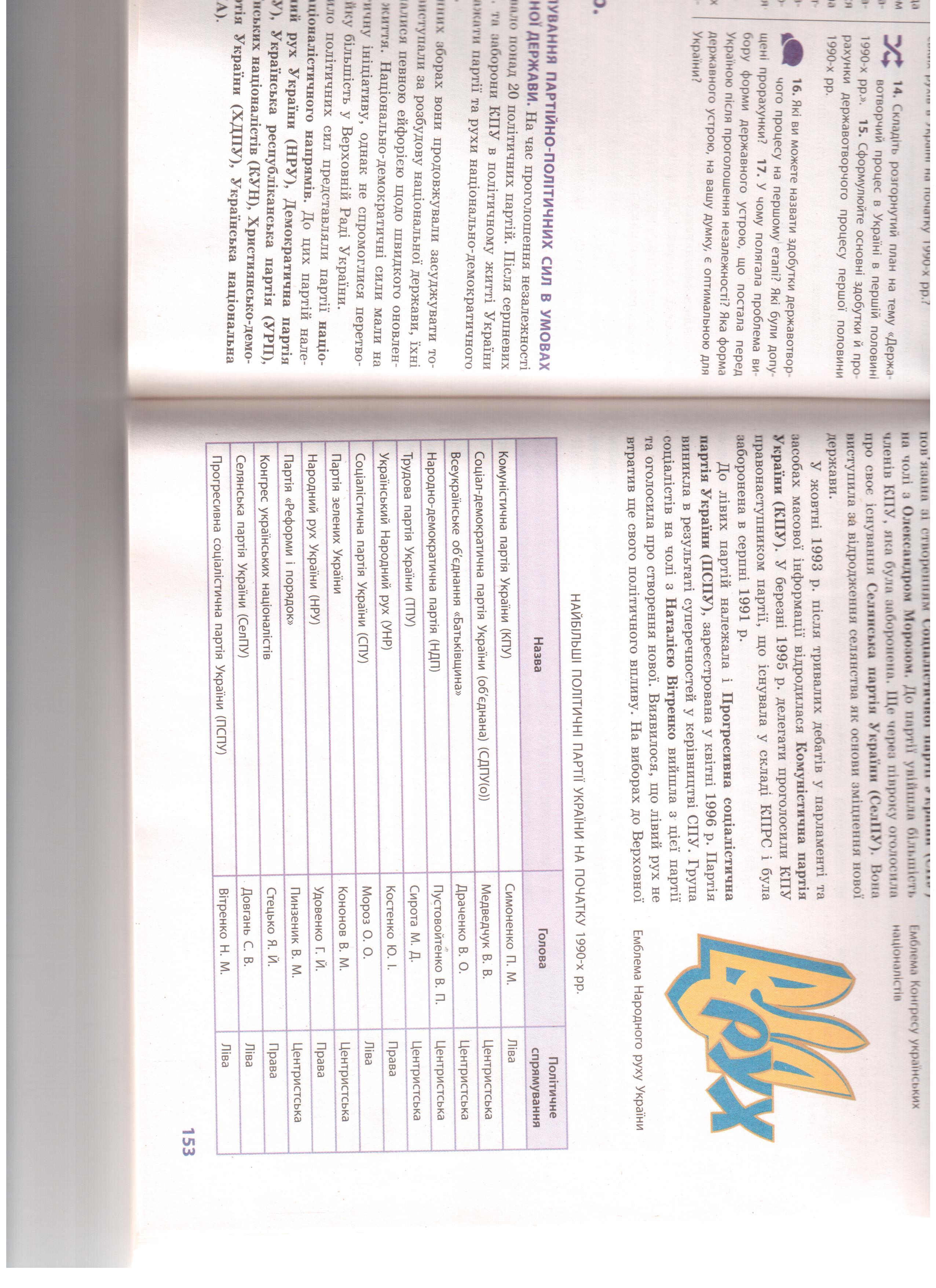 Політичне життя України
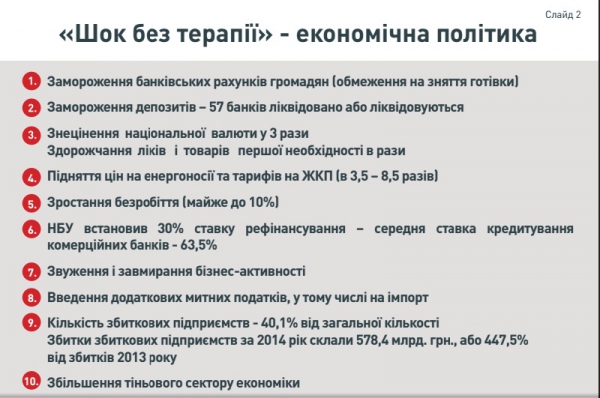 На площі Ярмарочна біля входу в Центральний ринок у місті Слов’янську Донецької області відкрили пам’ятник підприємцеві- «челноку». Це перший монумент у країнах колишнього Радянського Союзу, присвячений підприємцям 90-х.
Квітень 1992 Україна прийнята до Міжнародного валютного фонду
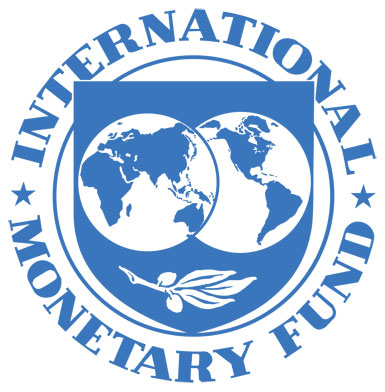 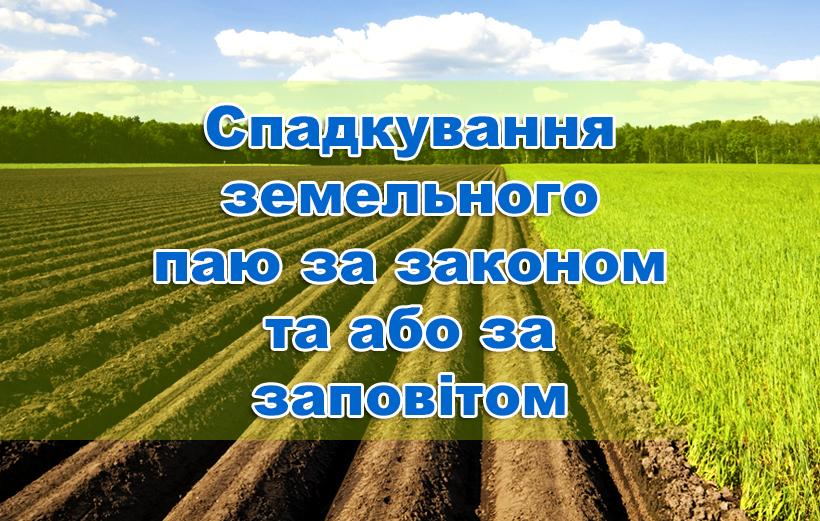 Інфляція в Україні
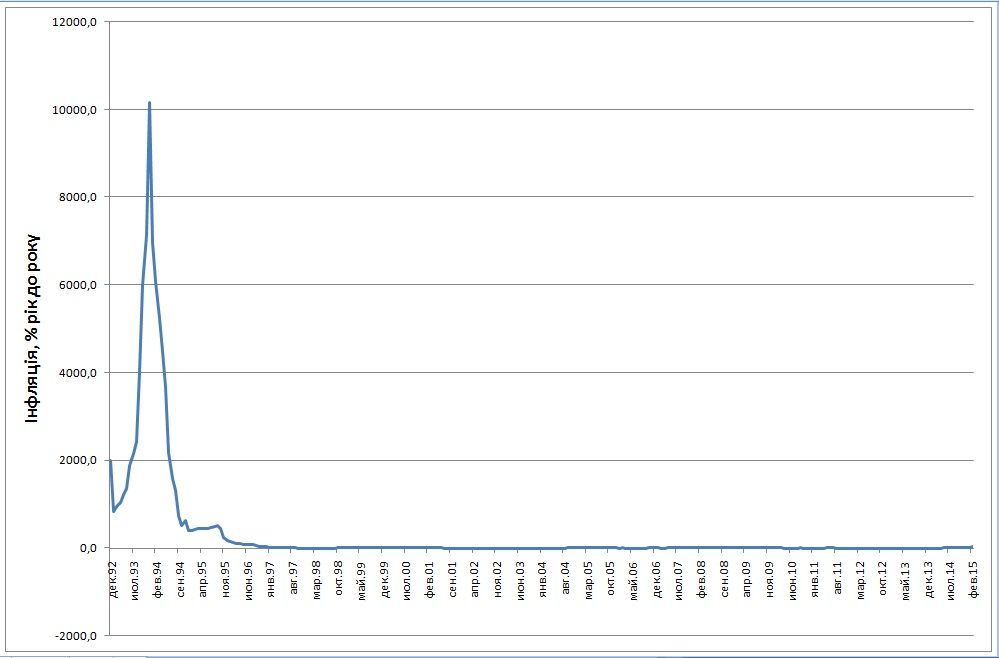 Поштові марки без номіналу
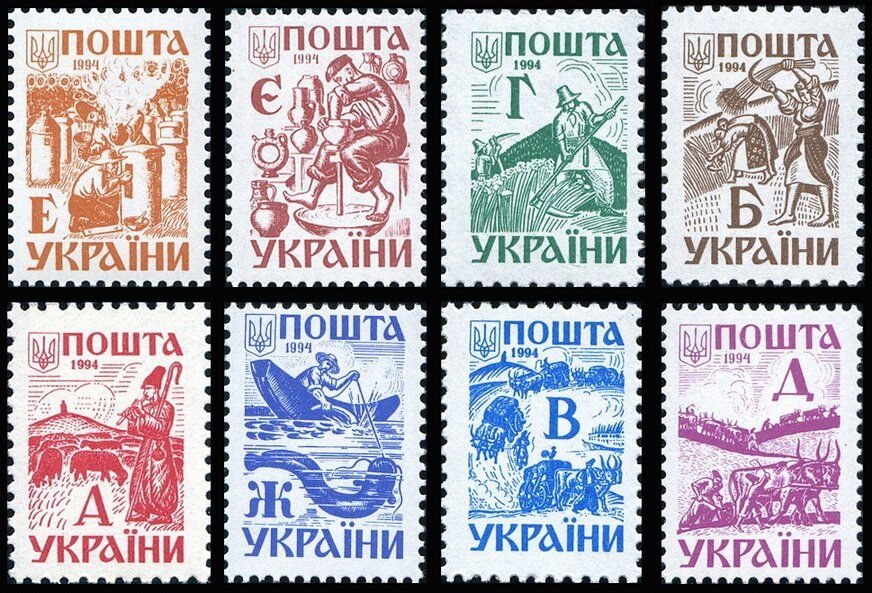 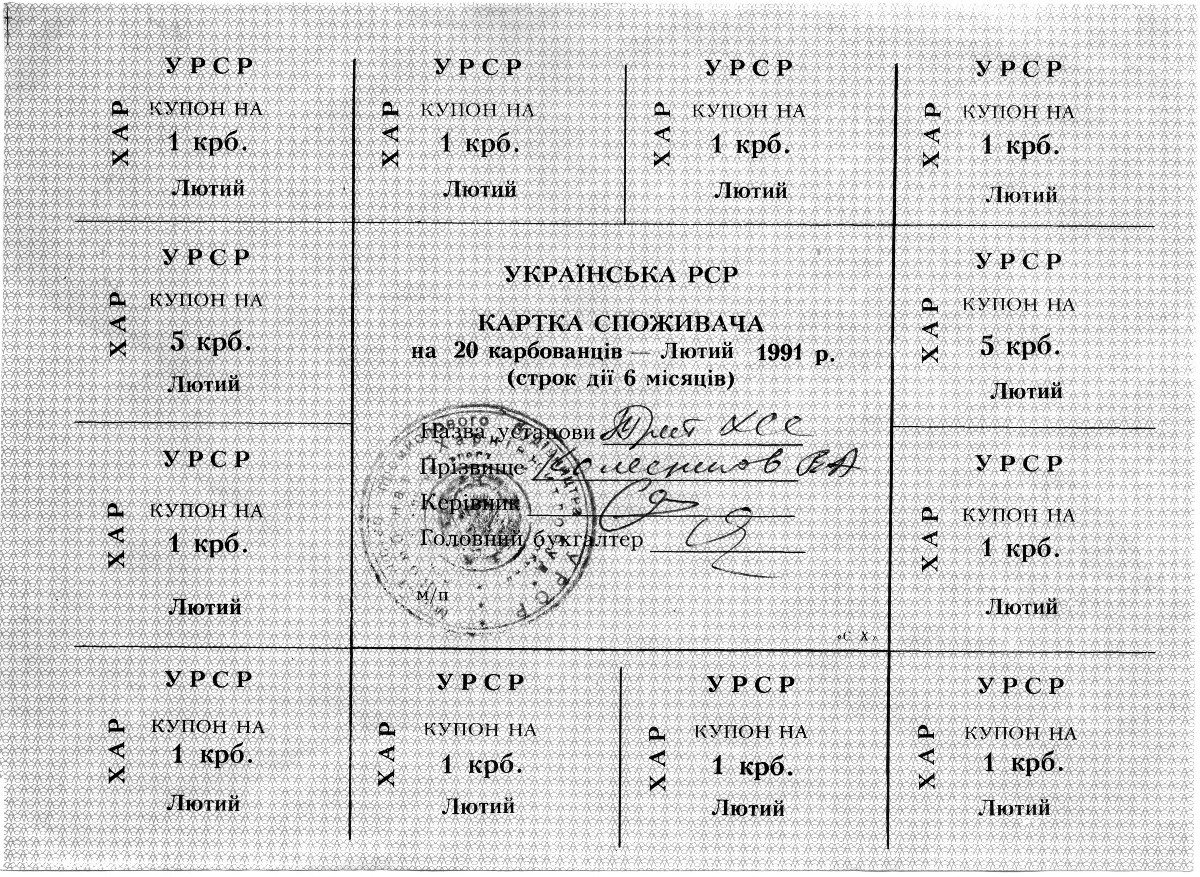 Становлення грошової одиниці в Україні
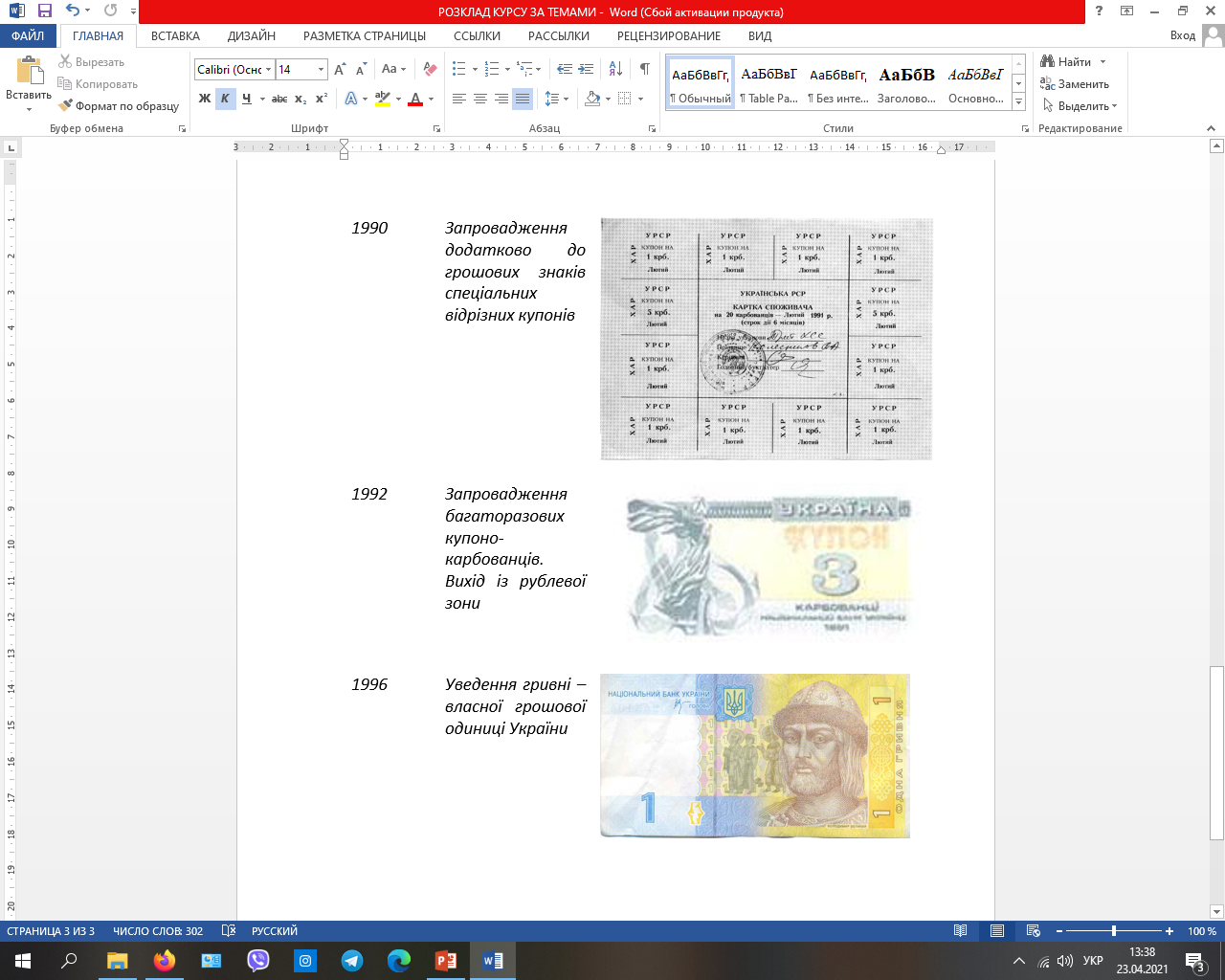 2008 р. Україна – член Світової організації торгівлі